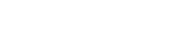 專為社區打造 最適合社區的智慧充電服務
智慧AIoT服務: 社區包裹智慧櫃 | 雲端對講機 | 電動車充電樁 | 自動安防
__________社區
充電樁提案單